ADAPTIVE FAST CHARGER AND POWER PACK
Group #25:
Brian Uznanski, Dalton Hite, Nikhil Kamath
ECE 445 Spring 2017
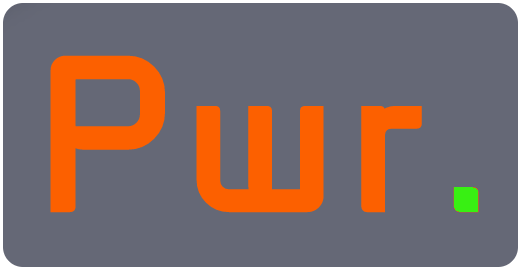 Introduction
A variable current rate phone charger 

Switches between fast and slow charging

A power pack that allows for 
on the go charging
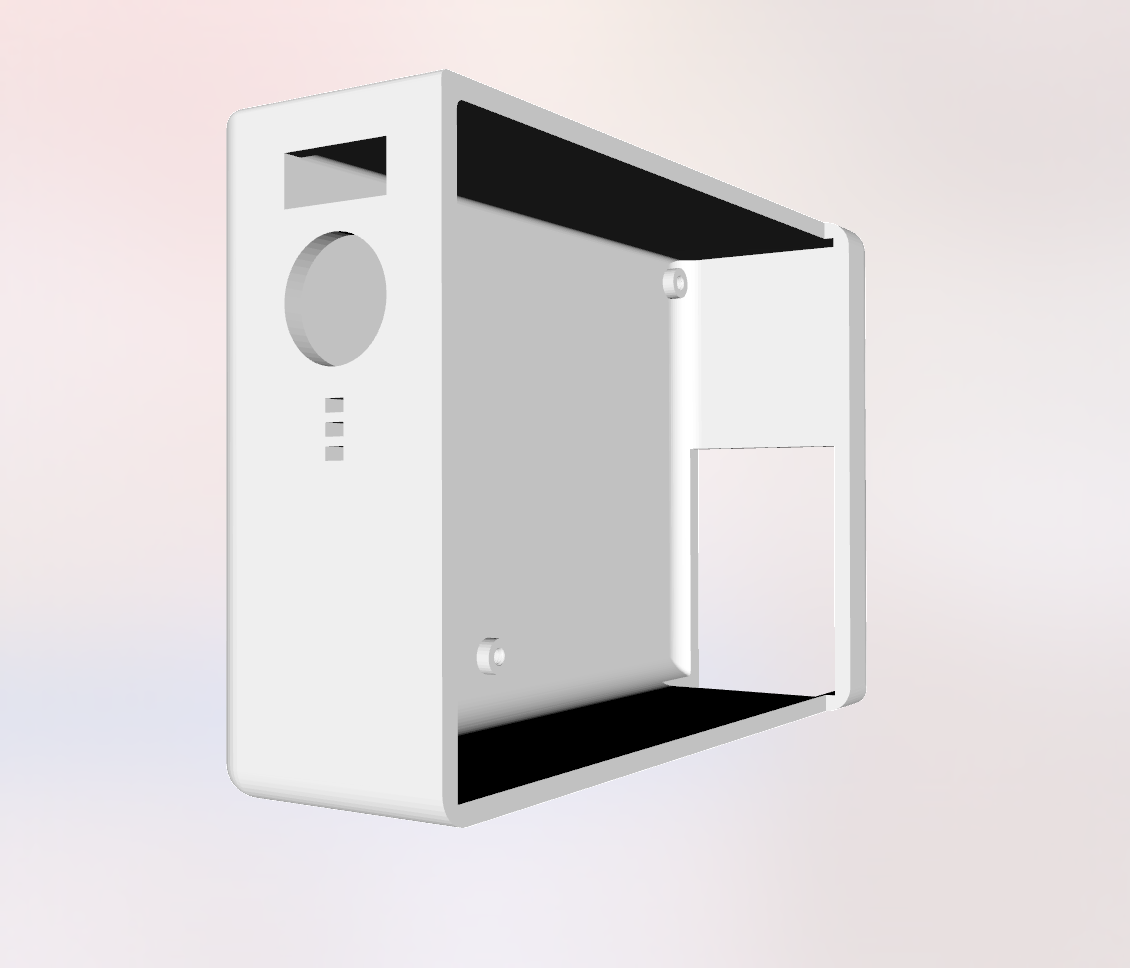 Objectives
Decrease battery degradation due to increased heat during rapid charging

Reduce time spent at 100% SOC (State of Charge)

Allow the user to select the desired charge rate

Adaptively charge the internal battery
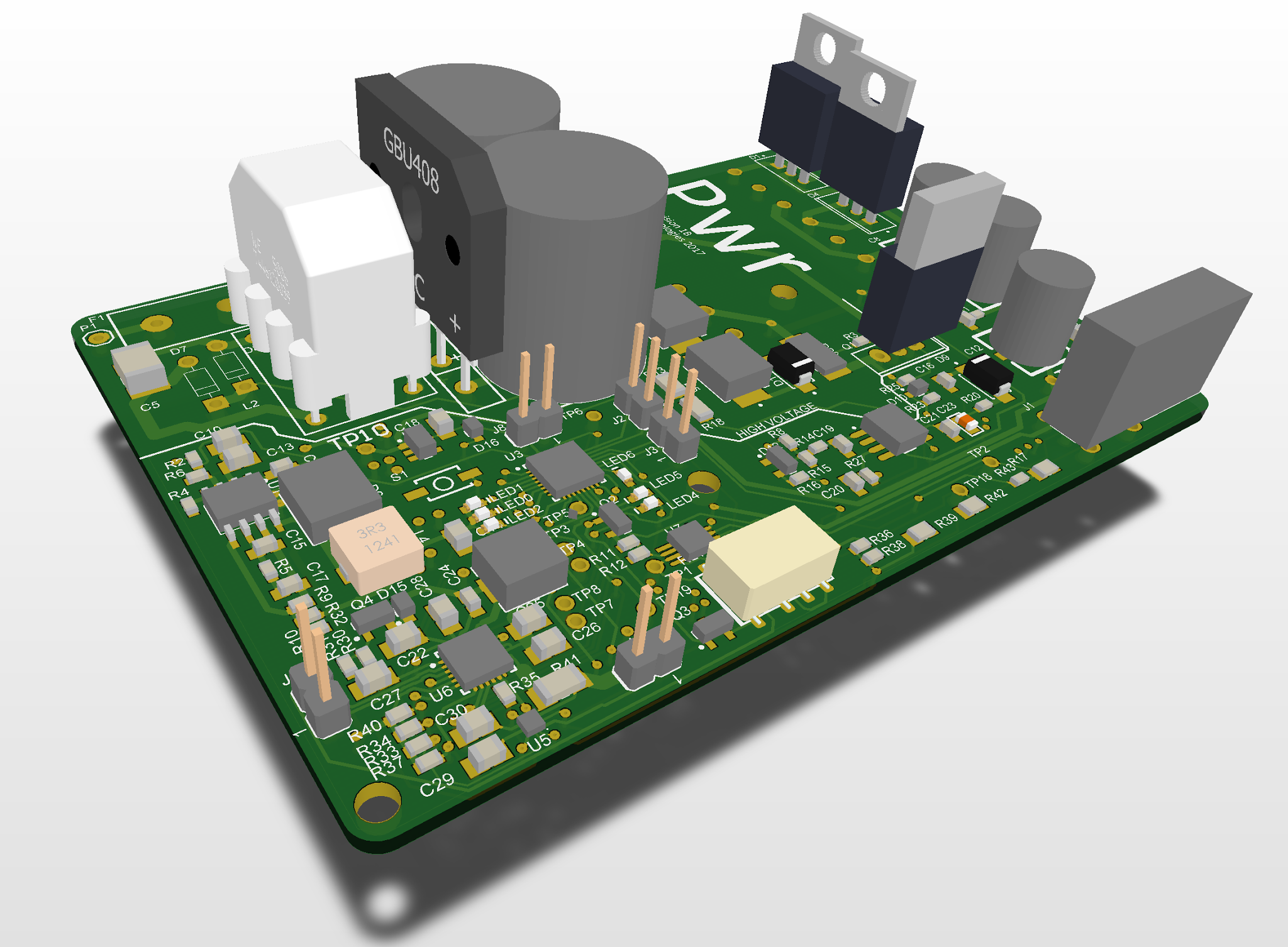 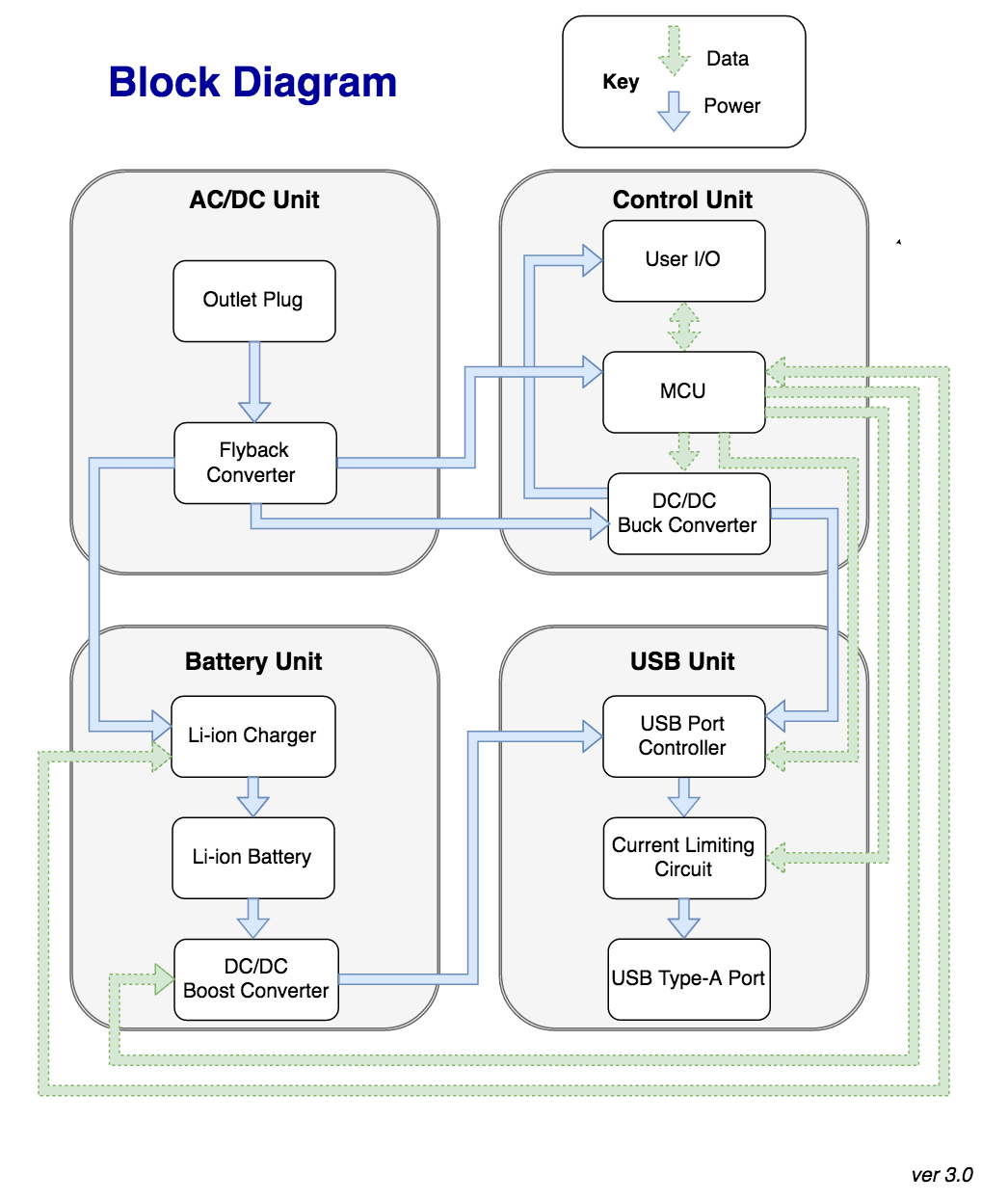 Schematic - AC/DC Unit
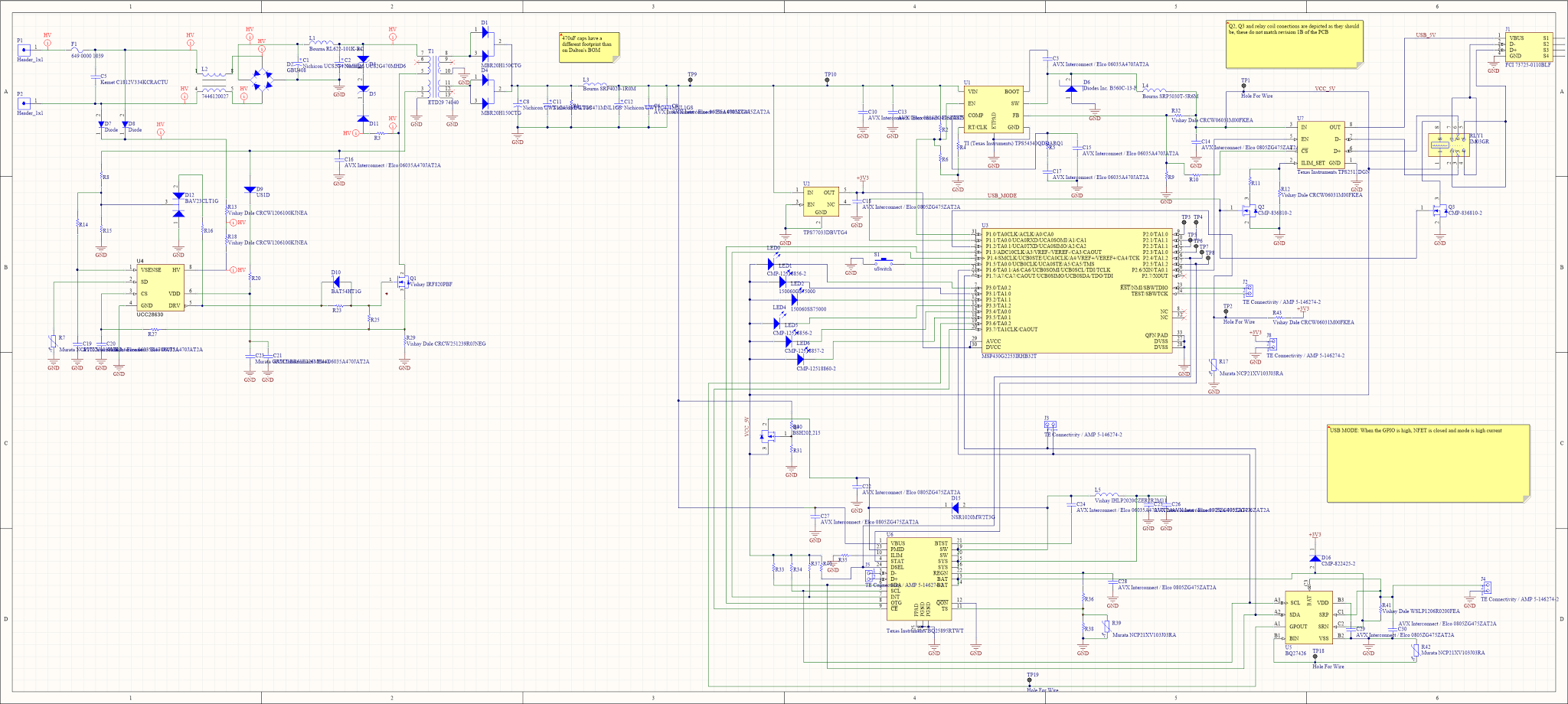 Schematic - AC/DC Unit
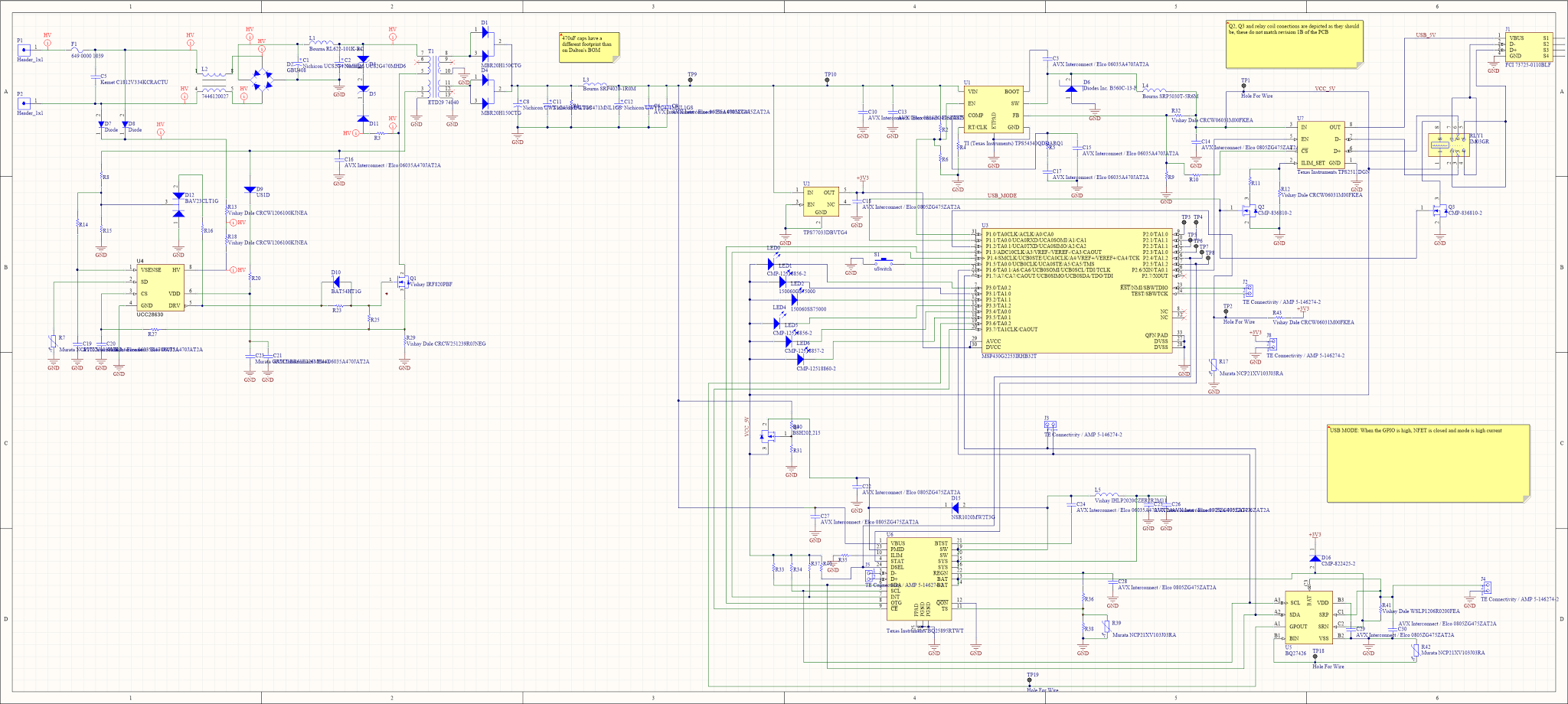 Schematic - AC/DC Unit
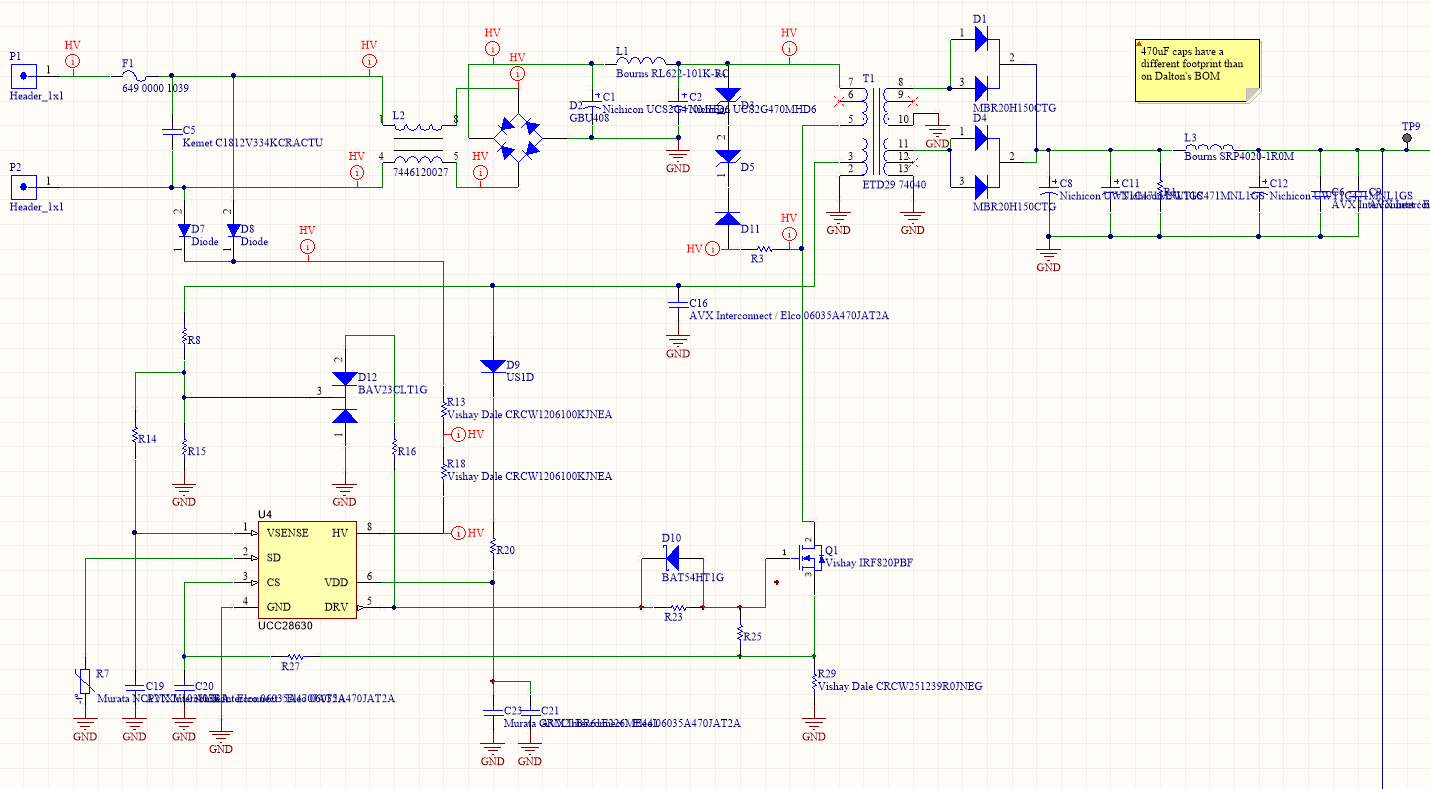 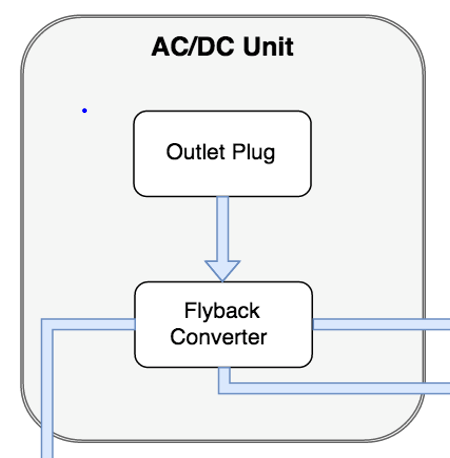 AC/DC Unit - Requirements
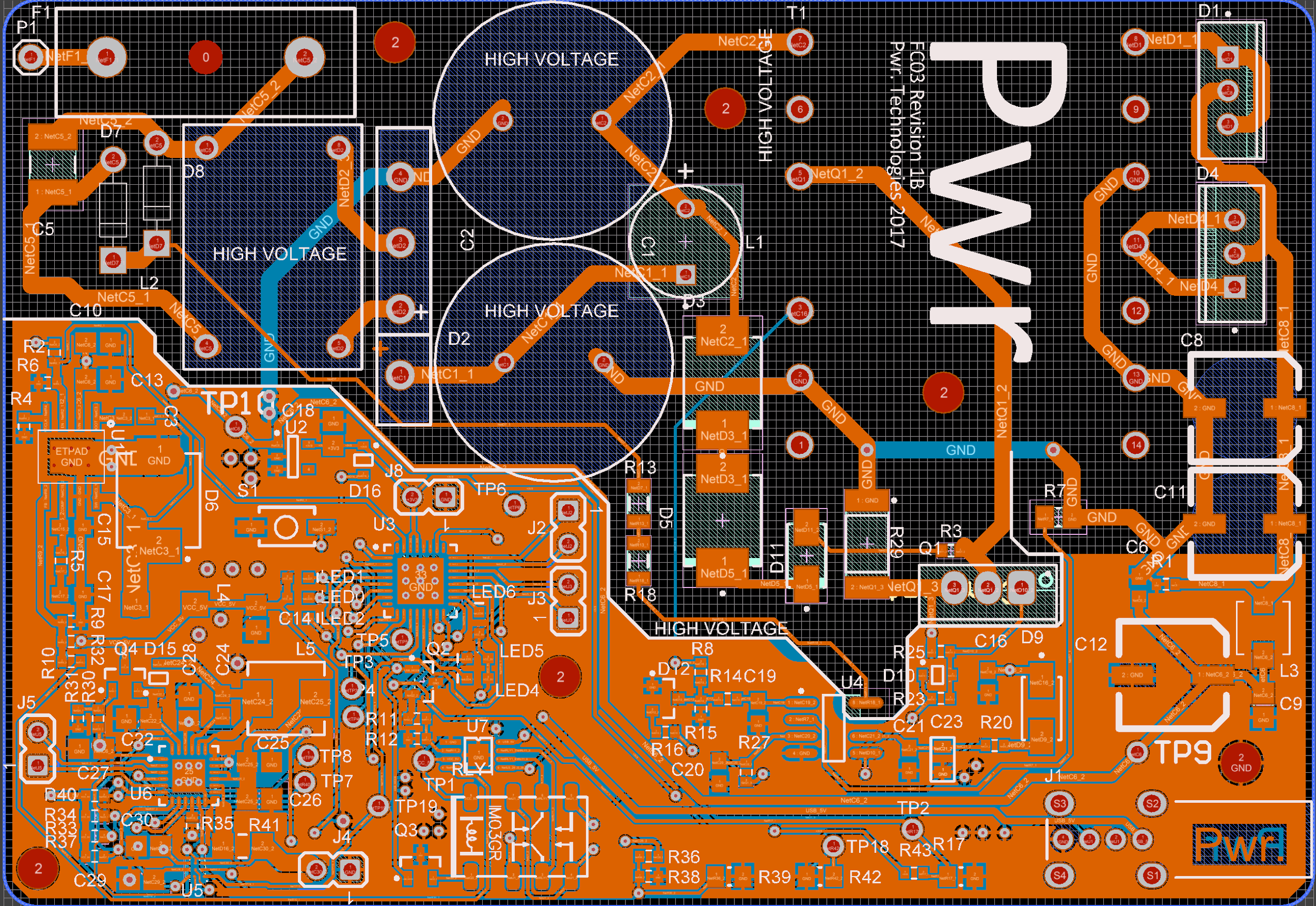 AC/DC Unit - Results
Flyback Controller wouldn’t leave start up mode

Flyback transformer contained parameters different than listed on datasheet

Rewired the flyback transformer
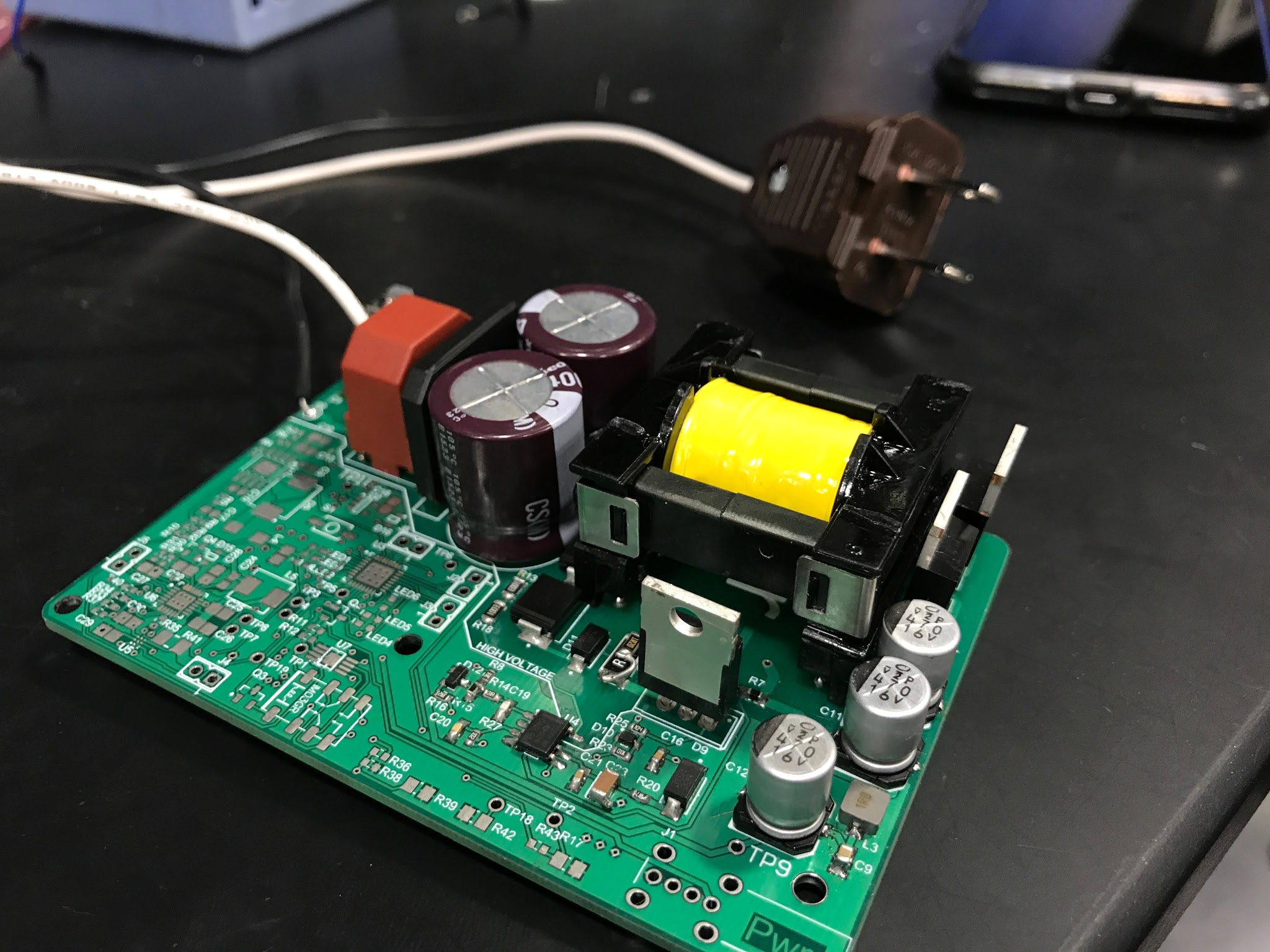 Schematic - Control Unit
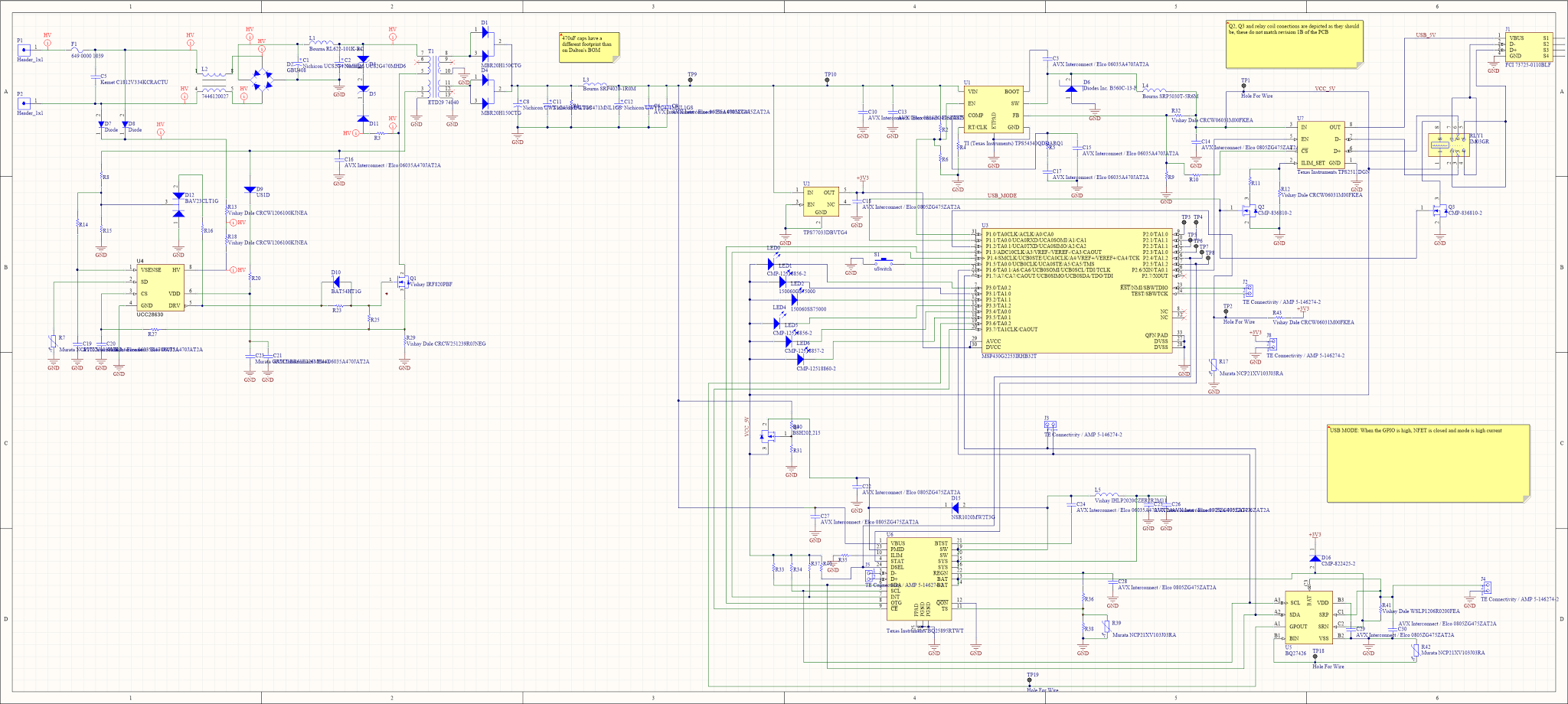 Schematic - Control Unit
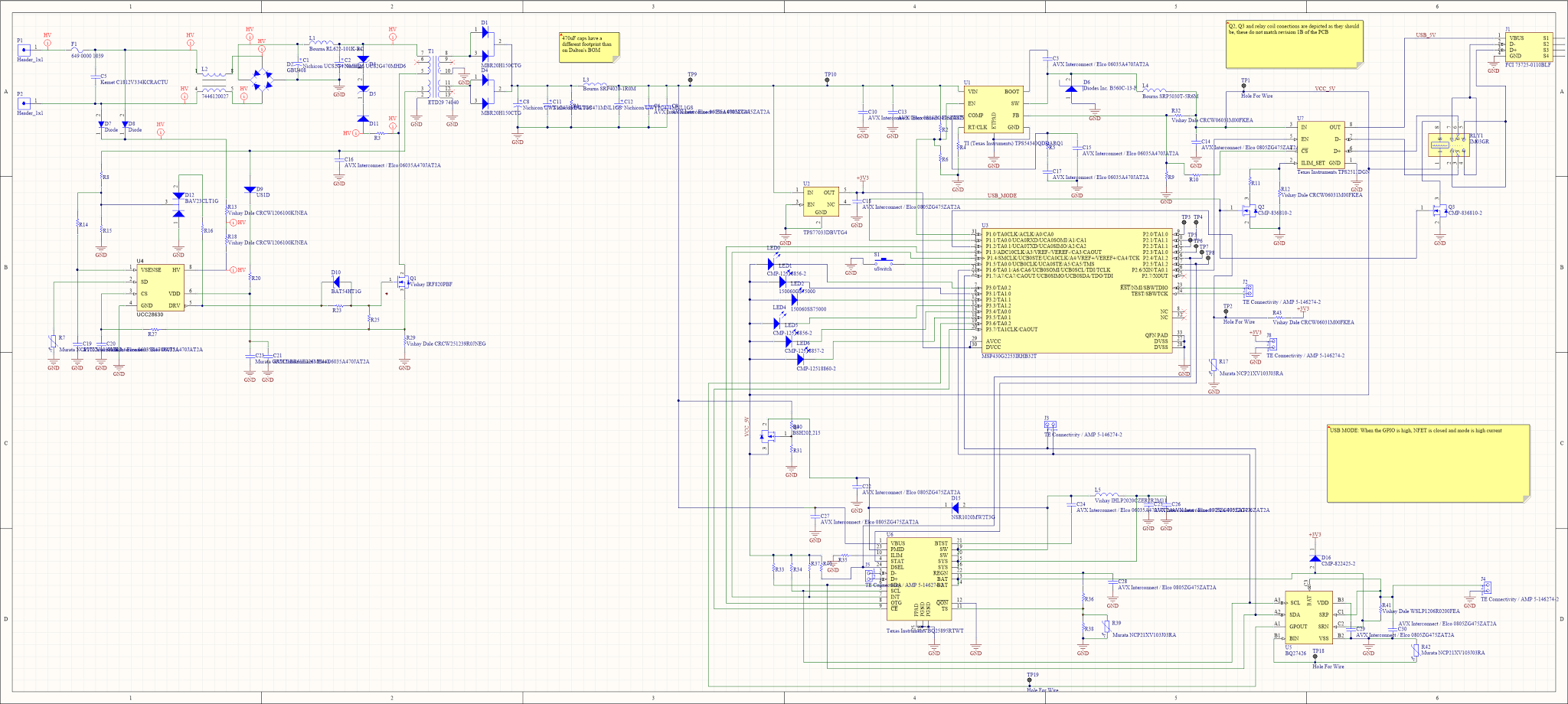 Schematic - Control Unit
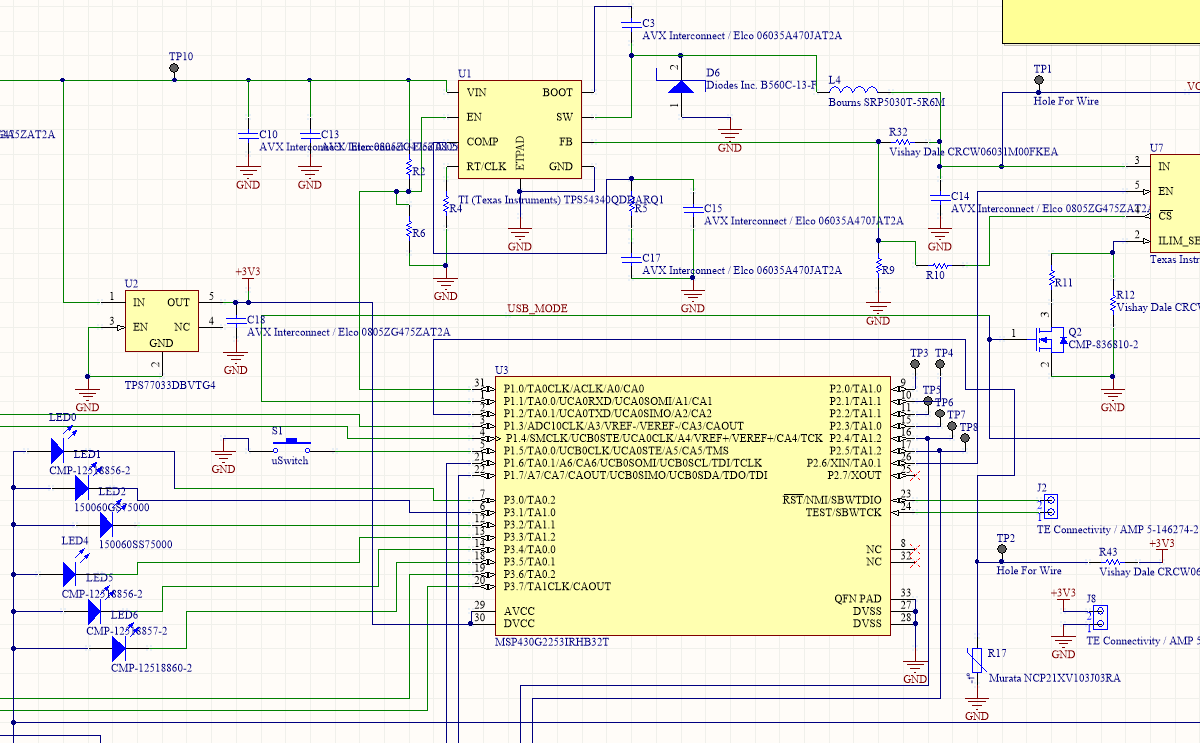 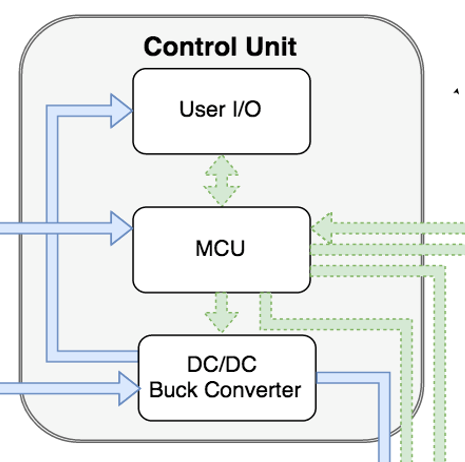 Control Unit - Requirements
Toggles current limiting in the USB port
Converts 12V to 5.1V at up to 2.1A
Displays information to the user via LEDs
Receives button input from user
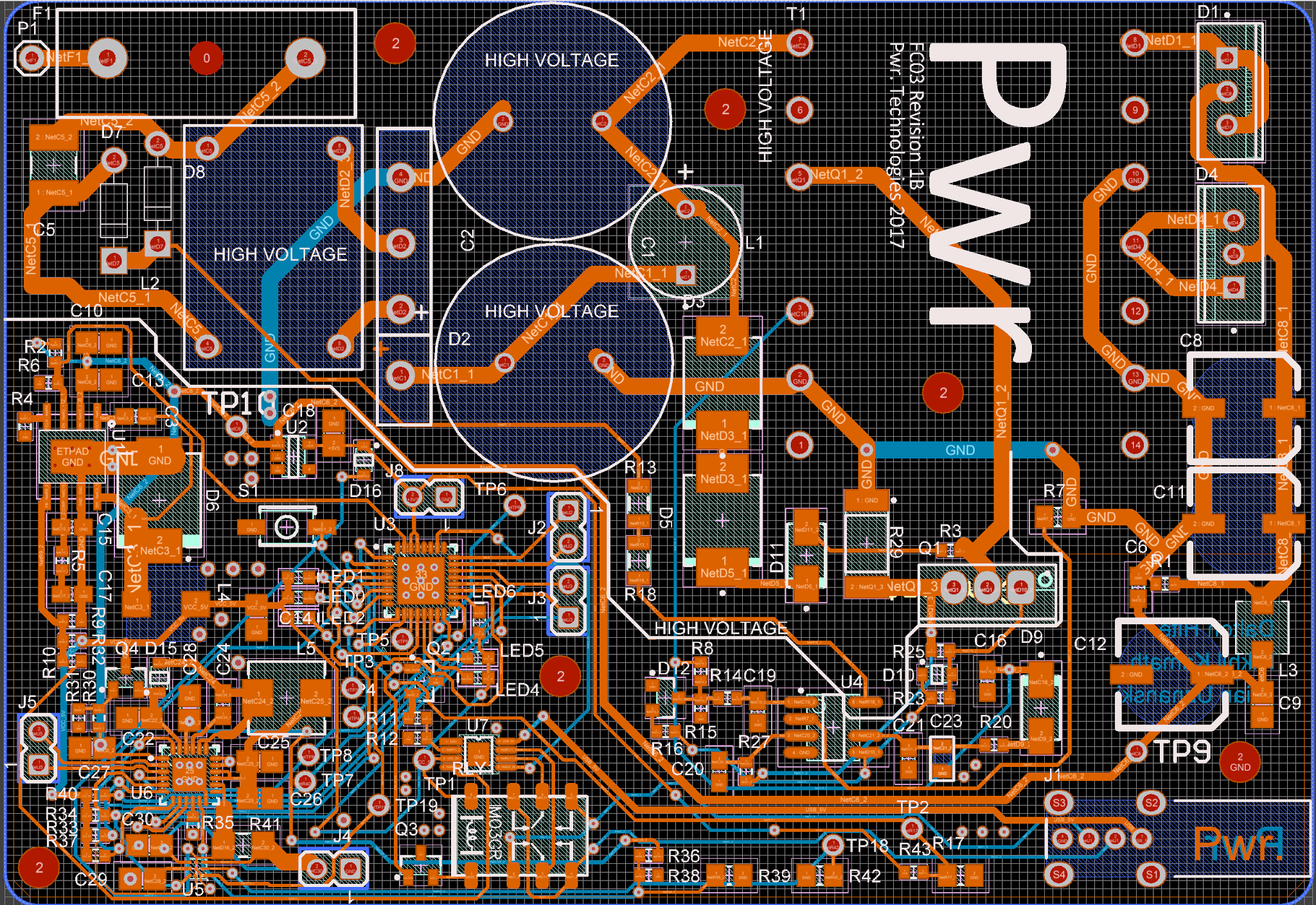 Control Unit - Results
All logic level requirements met 
Buck converter tested to requirements
User interface is fully functional - button input and LED output
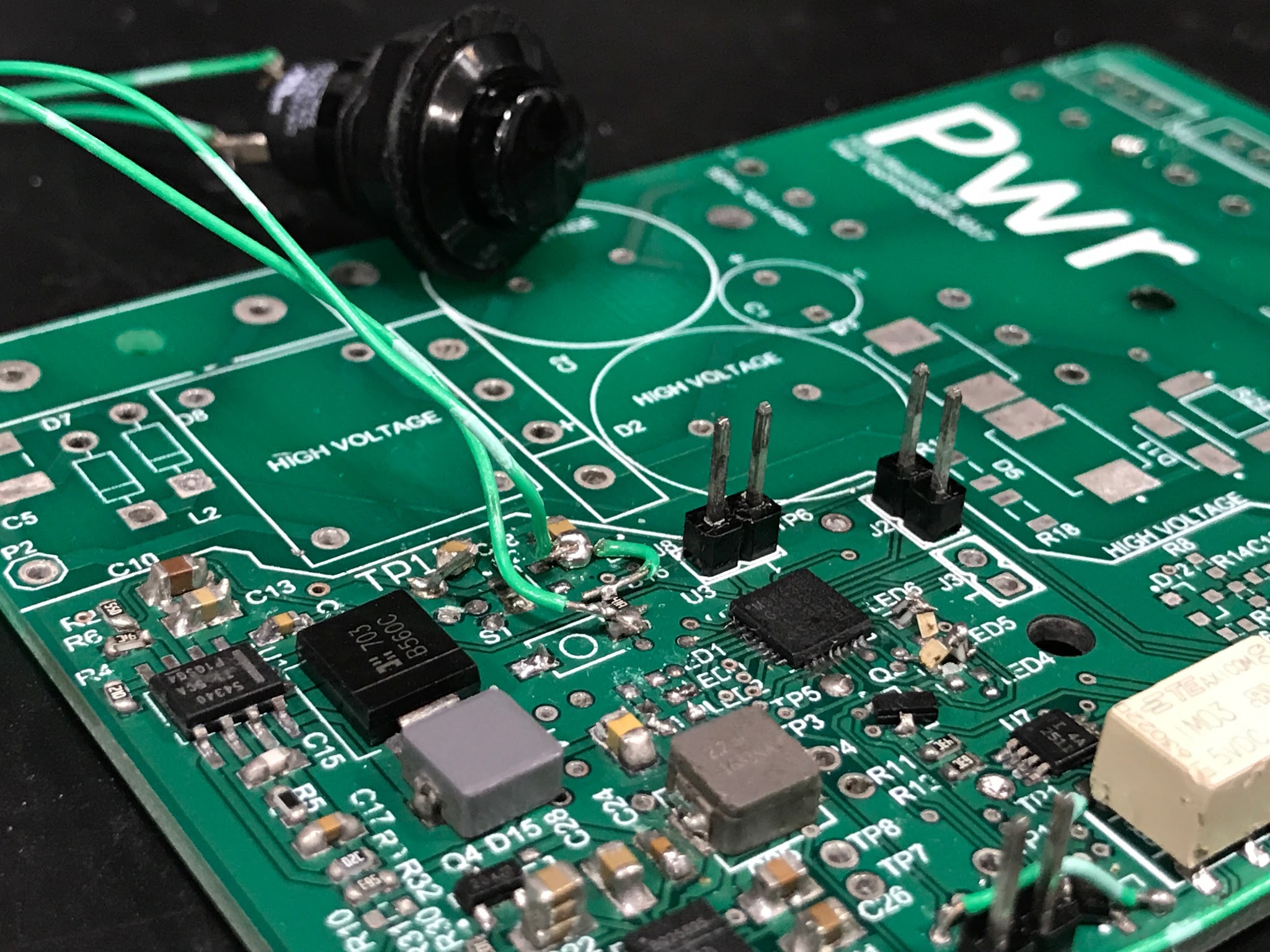 Control Unit - Results
Requirement: 12V Input, 5.25V to 4.55V DC up to 2.1A Output
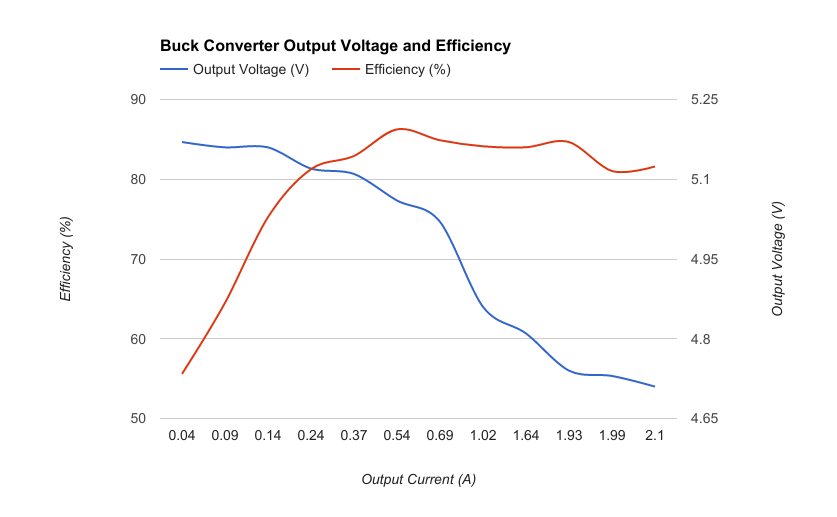 Schematic - Battery Unit
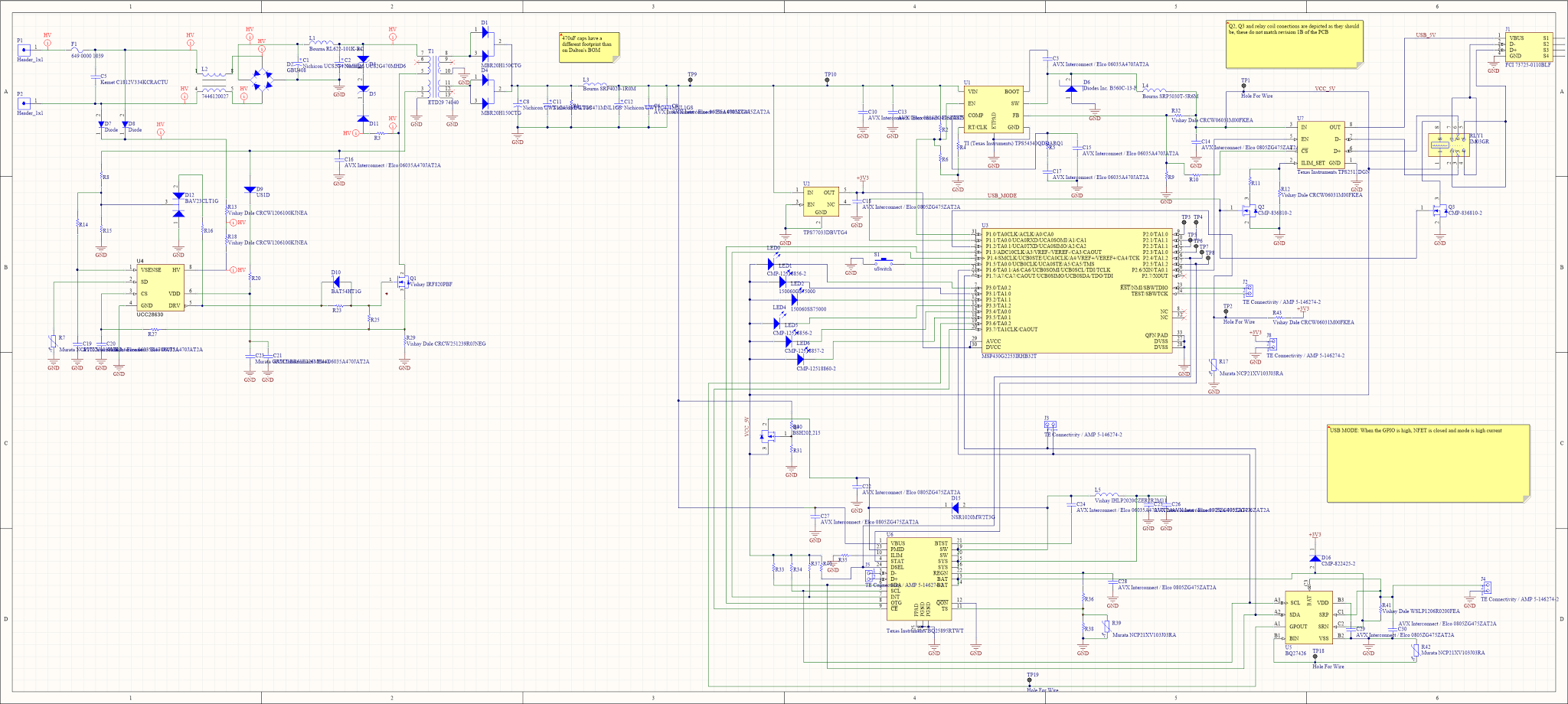 Schematic - Battery Unit
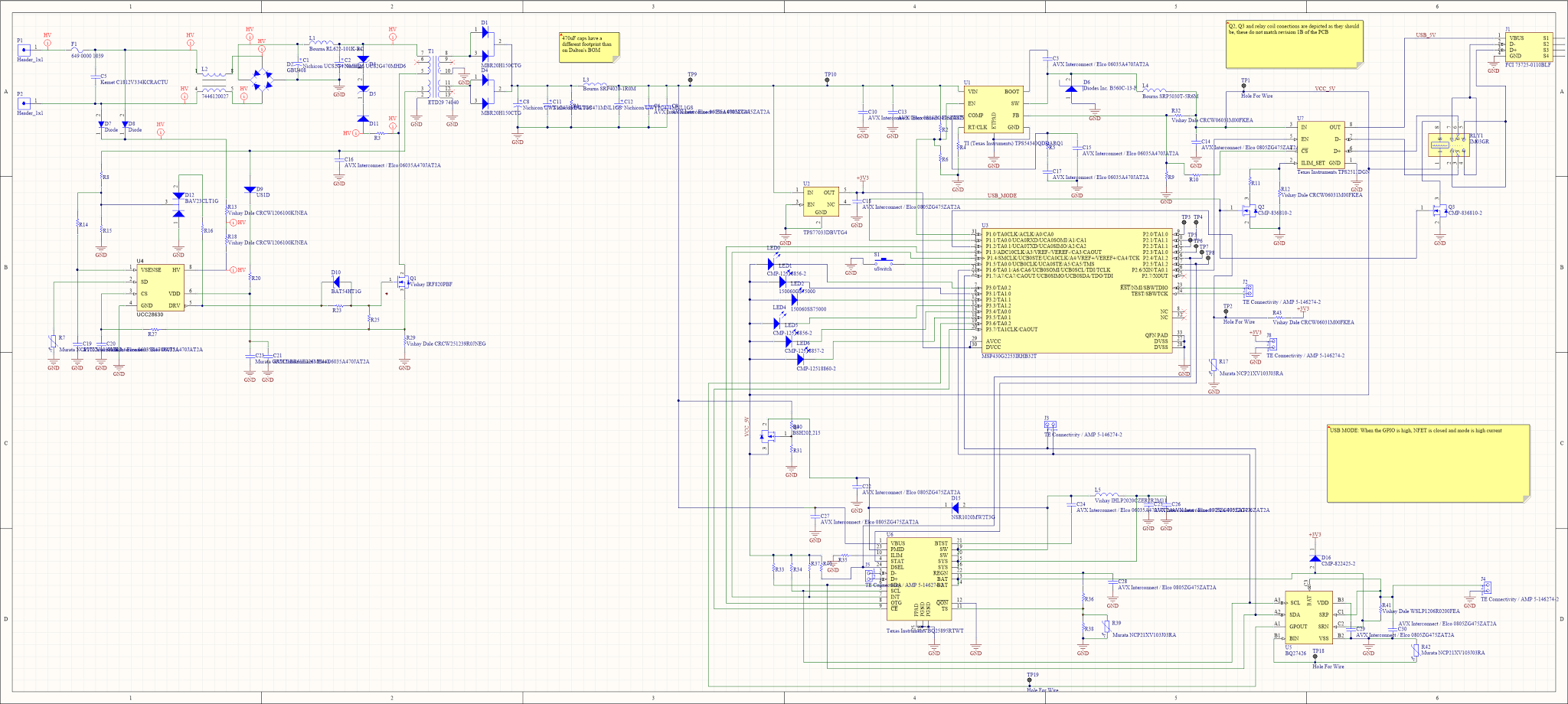 Schematic - Battery Unit
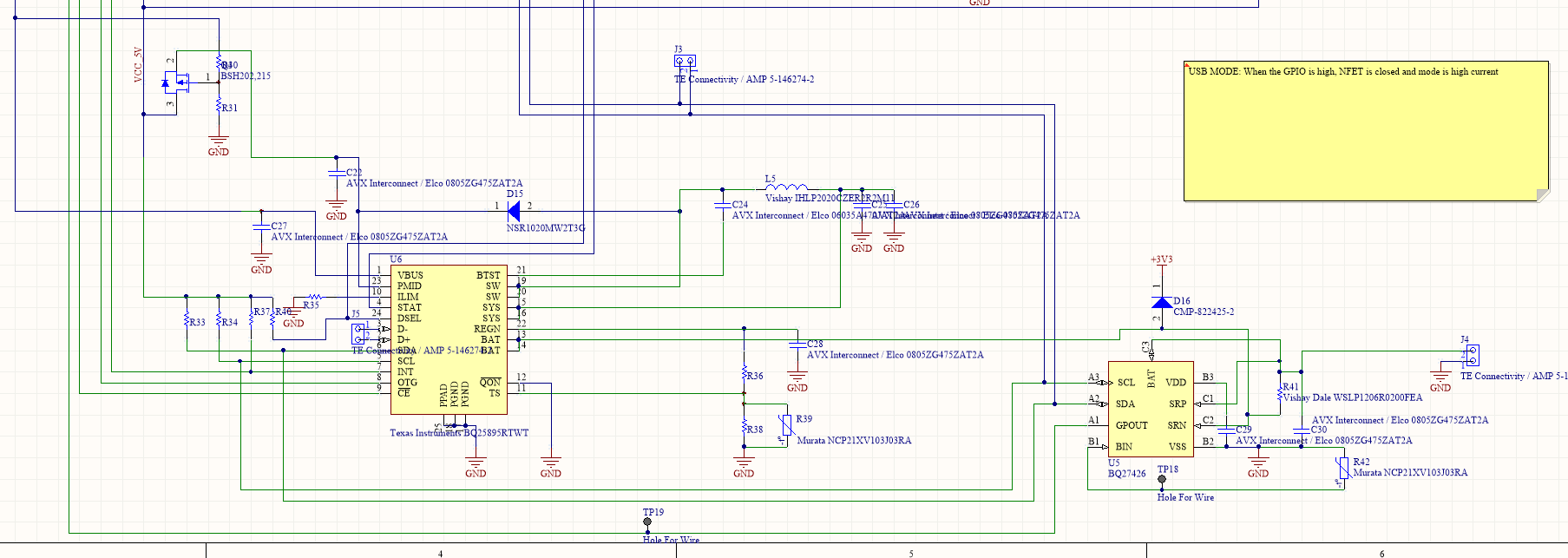 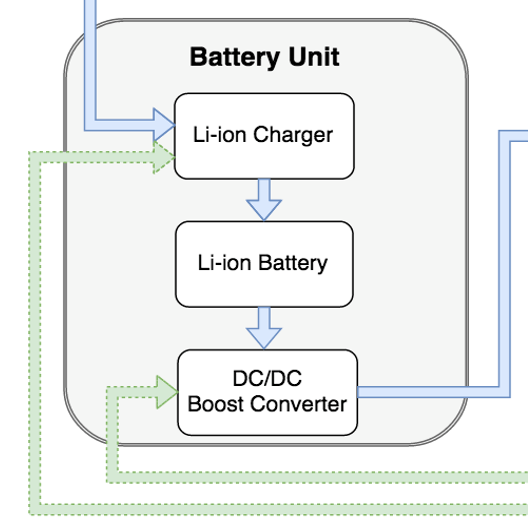 Battery Unit - Requirements
Charges a Li-ion battery from the 12V rail at 1A
Outputs 5.1V @ 2.1A to USB Unit from the battery 
Powers the MCU during standby
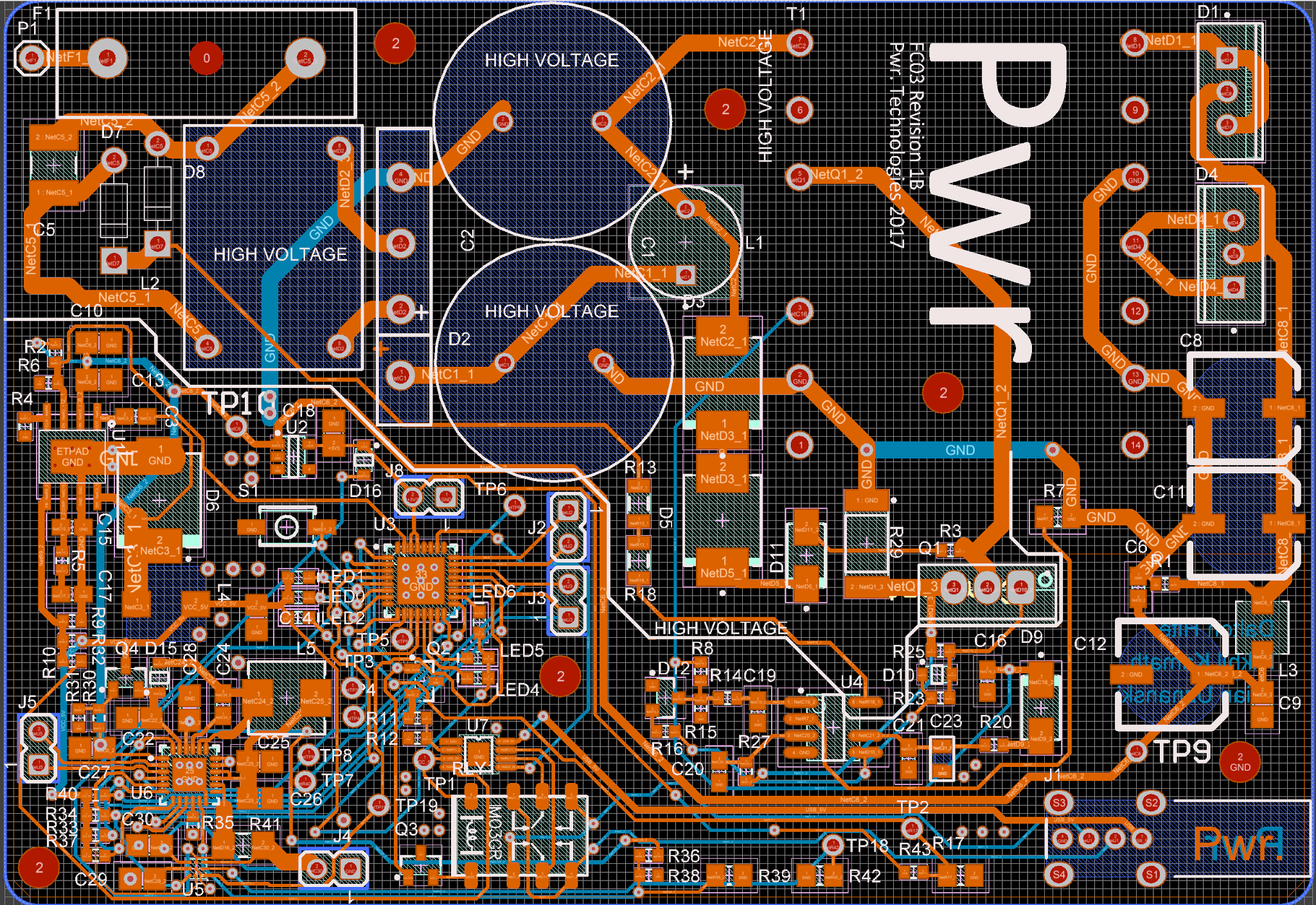 Battery Unit - Results
Tested charging from 12V at above 1A output
Boost converter startup was unsuccessful, cause unknown
Low voltage operation requirements met
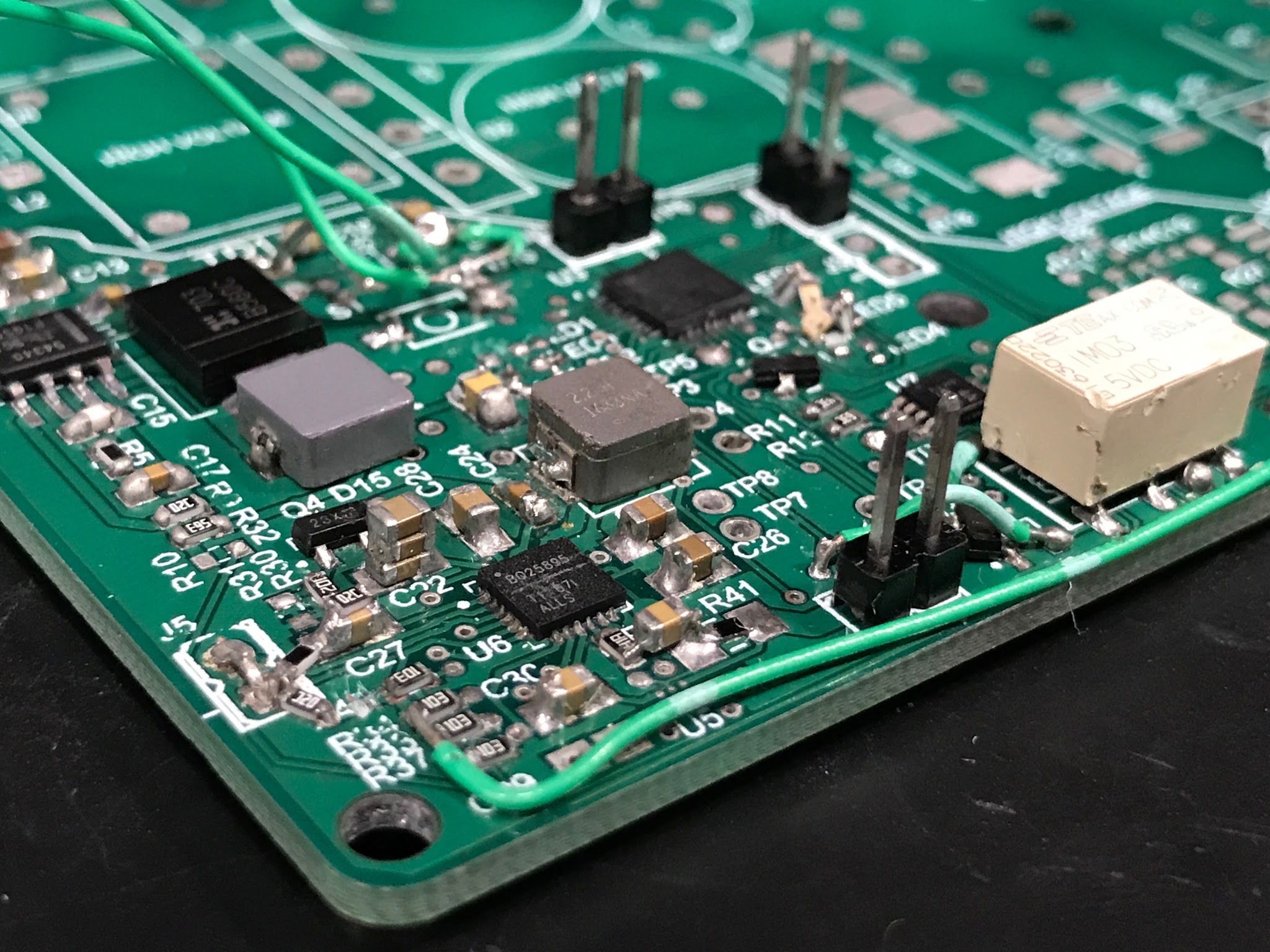 Schematic - USB Unit
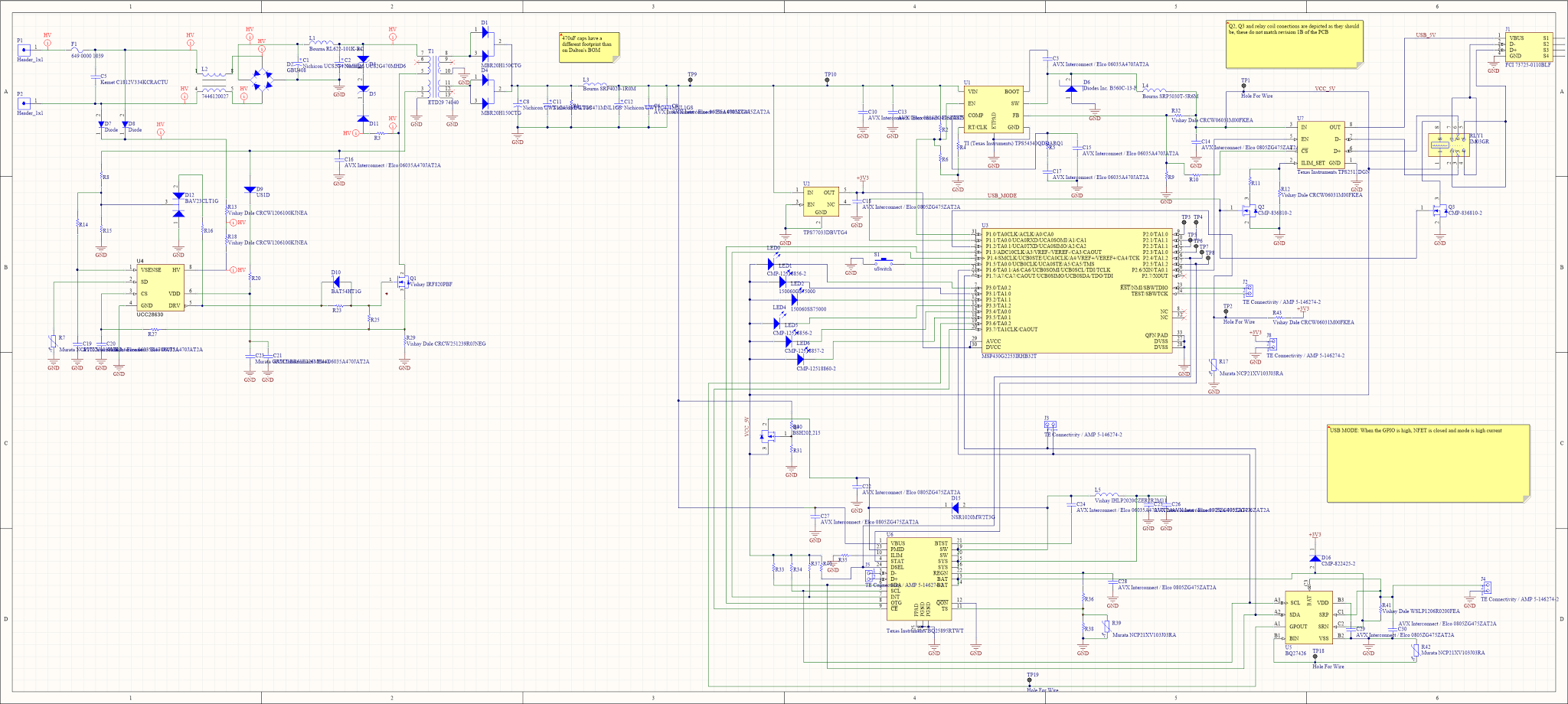 Schematic - USB Unit
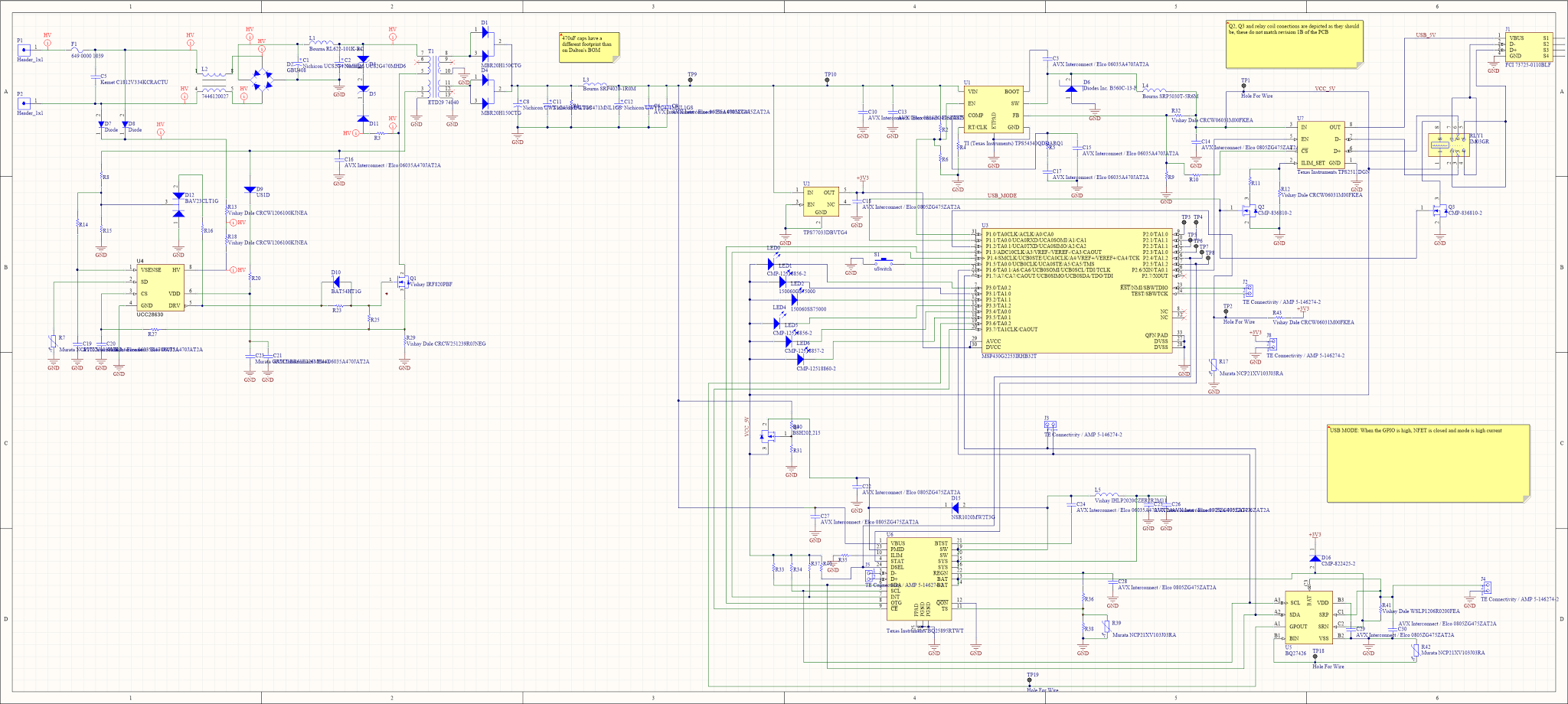 Schematic - USB Unit
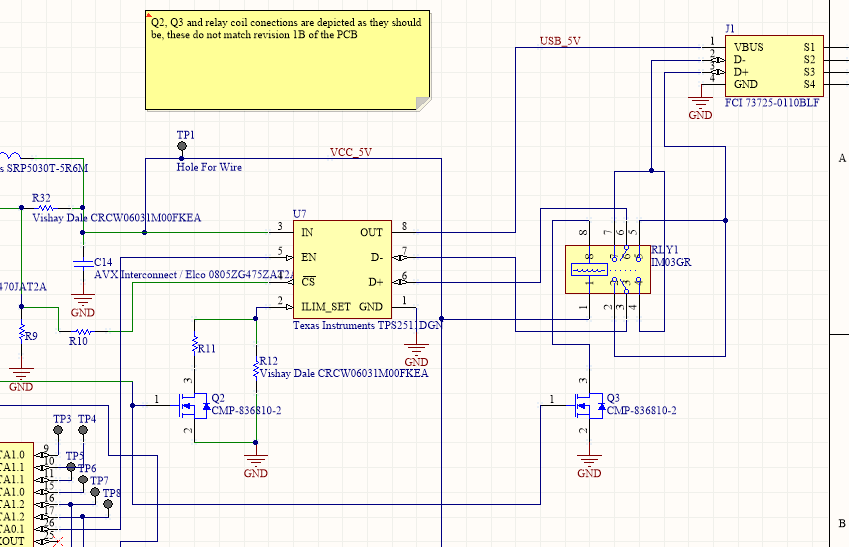 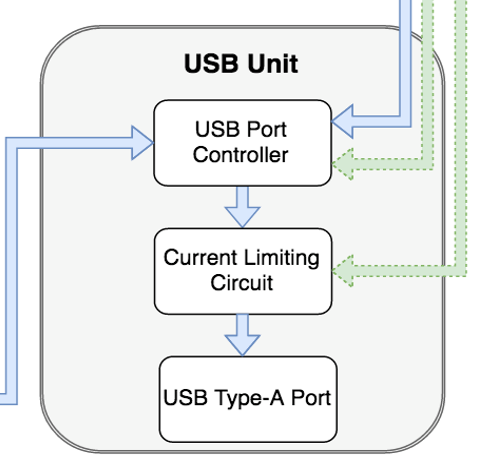 USB Unit - Requirements
Recognized by a USB connected device as a 12W or 5W charger depending on mode
Limits output current to 1A in 5W mode
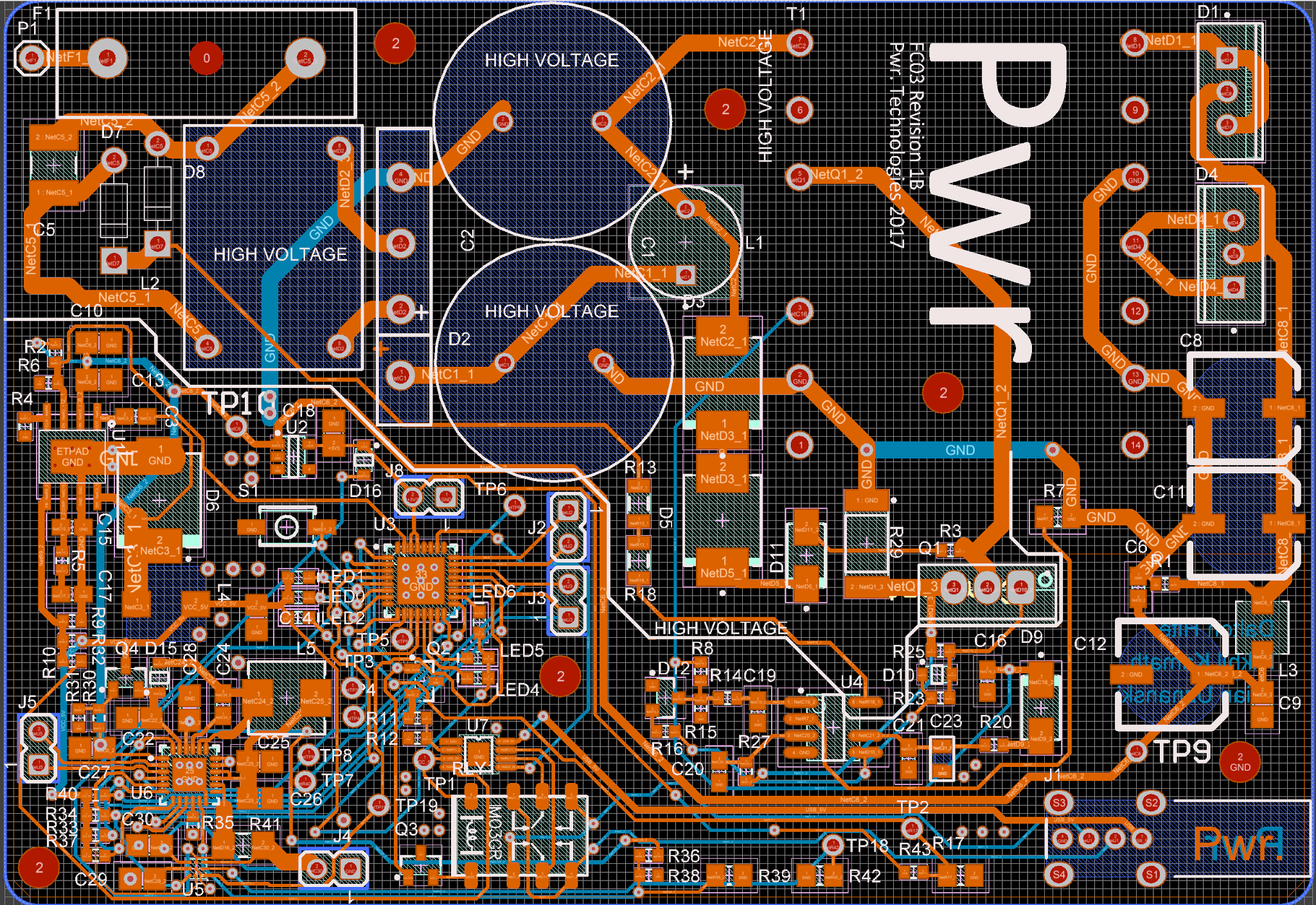 USB Unit - Results
Successfully recognized by an Apple iPhone 7+
Current limited to 1A in “slow mode”
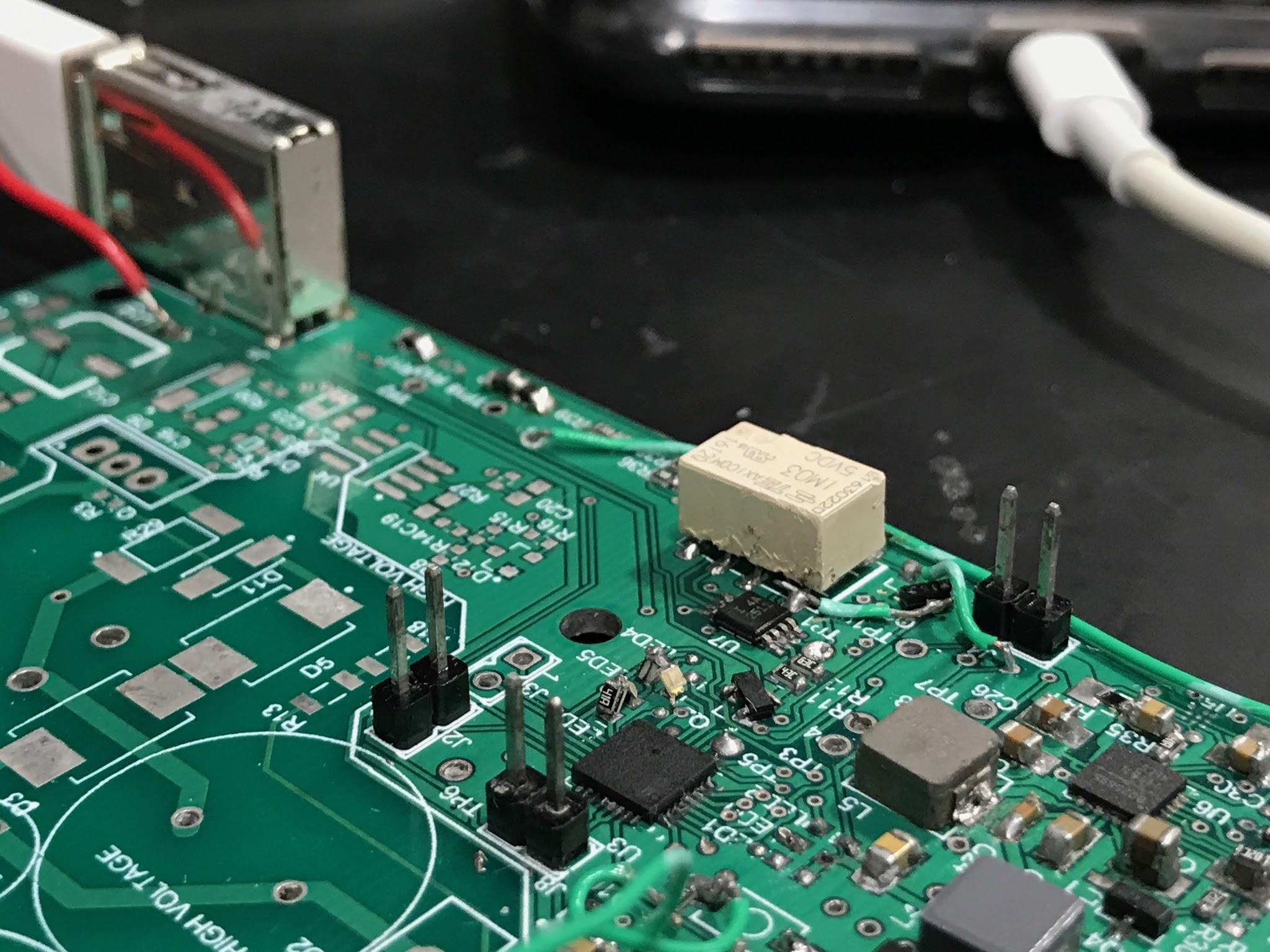 Conclusions
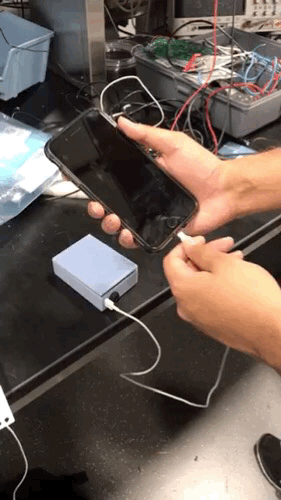 Buck converter tested and verified 
USB interface fully functional
Battery charger functional, boost converter needs continued debugging
AC/DC issues still unresolved
80% of overall requirements met
Further Work
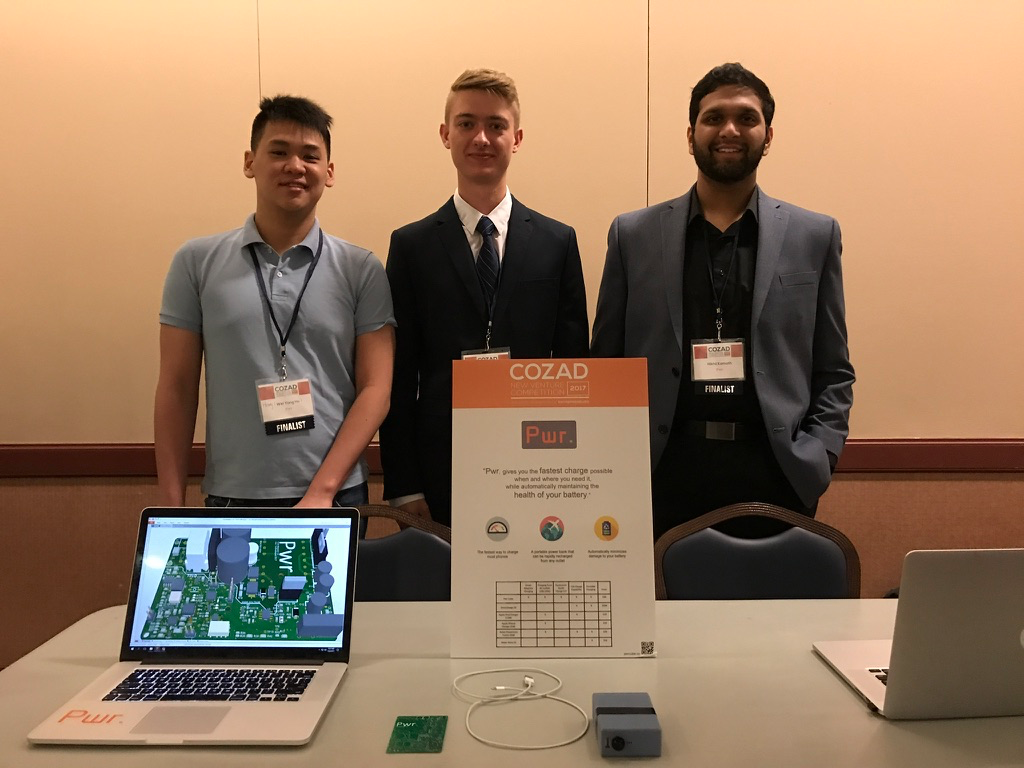 Finish integration with the AC/DC unit
Implement a predictive algorithm 
Refine design for manufacturability
Create a Kickstarter campaign
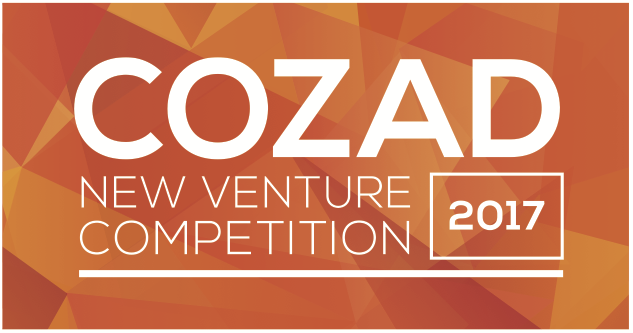 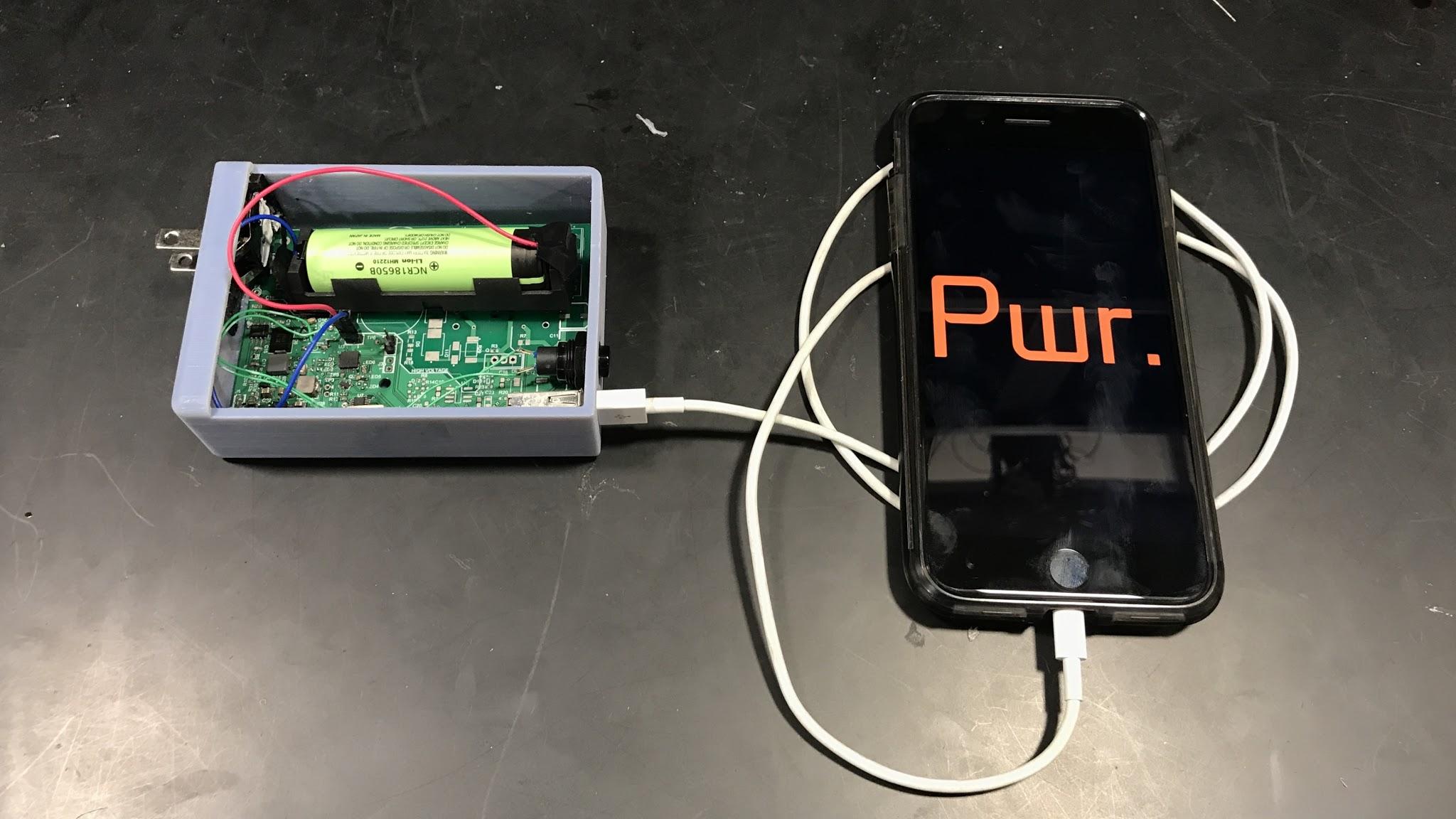 Questions?